স্বাগতম
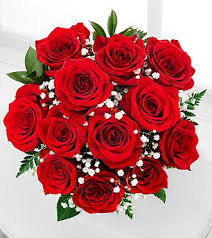 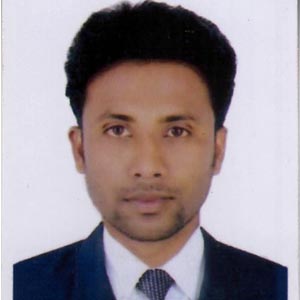 পরিচিতি
মোঃ মজিবুর রহমান
সহকারী শিক্ষক ( ব্যবসায় শিক্ষা )
দোল্লাই নোয়াবপুর আহসান উল্যাহ উচ্চ বিদ্যালয়
চান্দিনা, কুমিল্লা ।
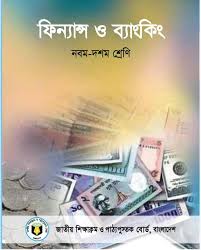 শ্রেনি-নবম ও দশম
বিষয়- ফিন্যান্স ও ব্যাংকিং  
অধ্যায়- চতুর্থ
নিচের ছবিগুলোর দিকে লক্ষ কর-
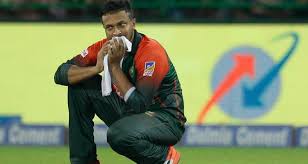 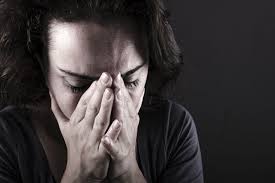 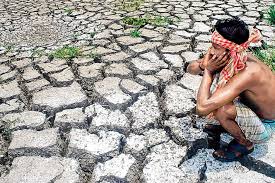 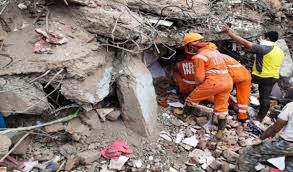 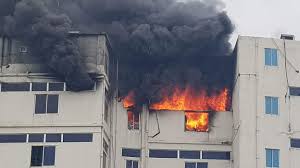 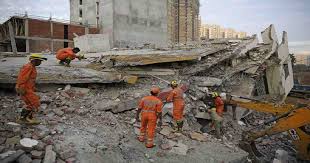 ঝুঁকি ও অনিশ্চয়তা
এই পাঠ শেষে শিক্ষার্থীরা…
ঝুঁকি ও অনিশ্চয়তা কী তা বলতে পারবে।
 
বিভিন্ন ধরনের ঝুঁকি ও অনিশ্চয়তার উতস চিহ্নিত করতে পারবে । 

ঝুঁকি  ও অনিশ্চয়তা মধ্যে পার্থক্য নির্ণয় করতে পারবে।
ঝুঁকি কি
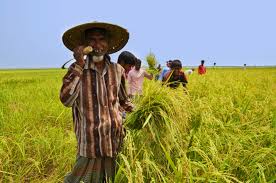 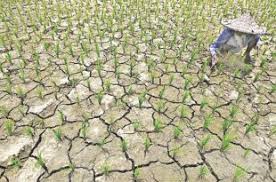 প্রাপ্তি
প্রত্যাশা
ঝুঁকি
অনিশ্চয়তা কি
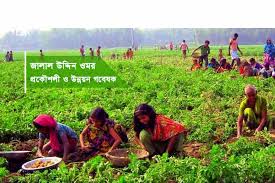 প্রত্যাশা  বেশি
প্রাপ্তি 
কম/বেশি
ঝুঁকি
অনিশ্চয়তা
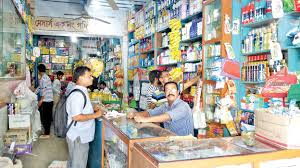 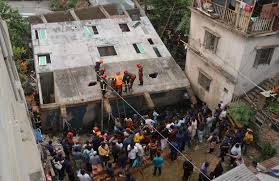 ভূমিকম্প
বিক্রয় কমে যাওয়া
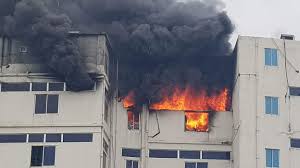 ঝুঁকি
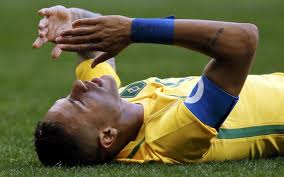 হতাশা
দলীয় কাজ
ঝুঁকি  ও অনিশ্চয়তা মধ্যে  দুটি পার্থক্য লিখ।
মূল্যায়ন
ঝুঁকি কি 

অনিশ্চয়তা কি 

ঝুঁকি ও অনিশ্চয়তার মধ্যে কি কোন পার্থক্য আছে?
বাড়ীর কাজ
ঝুঁকি ও অনিশ্চয়তার মধ্যে বৈশিষ্ট্য গুলো লিখে আনবে।
ধন্যবাদ
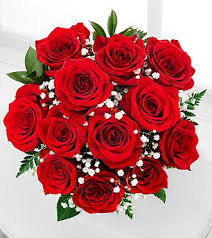